Linear Equations: Which side?
True/false
Reflect
Your Turn
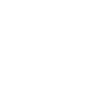 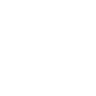 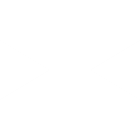 Rule
Eliminate from ?
LHS/RHS
LHS/RHS
LHS/RHS
LHS/RHS
LHS/RHS
LHS/RHS
LHS/RHS
LHS/RHS
LHS/RHS
LHS/RHS
@mathssmiles_k
Eliminate from ?
LHS/RHS
LHS/RHS
LHS/RHS
LHS/RHS
LHS/RHS
LHS/RHS
LHS/RHS
LHS/RHS
LHS/RHS
LHS/RHS
@mathsmiles_k
Your Turn
LHS/RHS
LHS/RHS
LHS/RHS
LHS/RHS
LHS/RHS
LHS/RHS
@mathsmiles_k
Your Turn
LHS/RHS
LHS/RHS
LHS/RHS
LHS/RHS
LHS/RHS
LHS/RHS
@mathsmiles_k